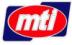 Motor Teknologi & Industri Sdn Bhd 
(626311-M)
A Member Of 3Q Berhad
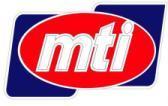 REMANUFACTURER OF ENGINE & ENGINE COMPONENTS
www.mti-reman.com
1
3Q BERHAD BUSINESS AREAS
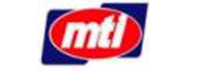 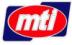 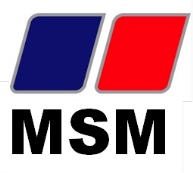 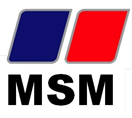 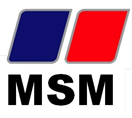 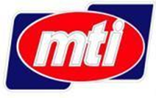 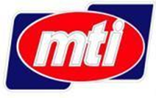 2
[Speaker Notes: MTI is a member of the 3Q Berhad group of companies

MTI together with MSM focuses on 4 business areas - Energy, MRO, Asset Management and Remanufacturing

Remanufacturing is the natural extension of our business and provides the support for both MRO and Asset Management business areas, with the aim of extending the life of assets that the group manages]
MOTOR TEKNOLOGI & INDUSTRI SDN BHD
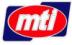 MTI BUSINESS AREAS
Remanufacturing of engines for various applications
Precision machining and remanufacturing of engine component
Vehicle refurbishment with remanufacturing elements
Commercial & industrial equipment refurbishment
Asset Maintenance
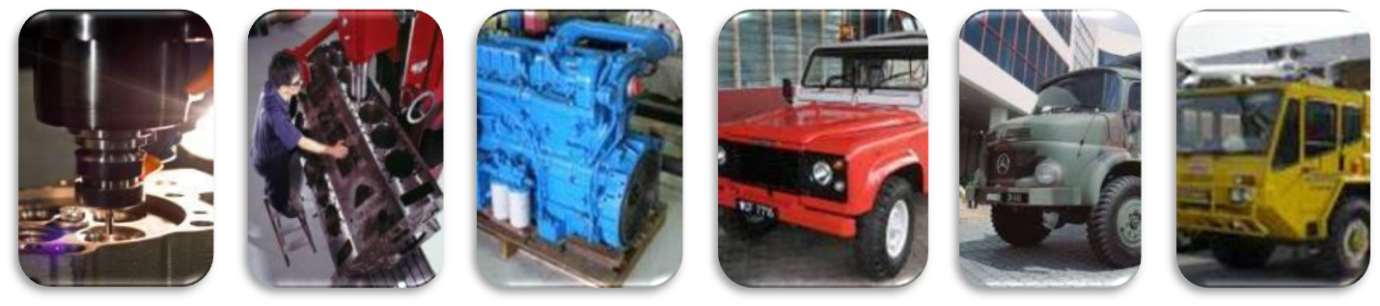 3
[Speaker Notes: MTI started with precision machining of engines components 

Progressively increasing our capabilities to include remanufacturing of engines, vehicle and equipment refurbishment for various applications

Based on our capabilities, we have embarked on asset maintenance as our newest business area]
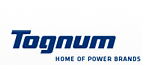 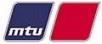 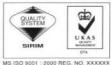 Tognum AG, Germany
Tognum Asia Ptd Ltd
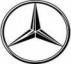 MS ISO 9001 : 2008 REG. NO. AR3734
Mercedes Benz Malaysia
ACCREDITATION AND CERTIFICATION
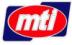 Certified Service Dealer for DDC, OM and MTU engines from Tognum Asia Ptd Ltd
Certified engine component remanufacturing center for MTU engines from Tognum AG, Germany
Certified Engine Refurbishing Plant from Mercedes-Benz Malaysia
Approved Maintenance Organization from the Directorate General Technical Airworthiness
Certified ISO 9001:2008 Quality Systems from SIRIM QAS
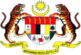 Malaysian State Technical Airworthiness Authority
[Speaker Notes: Certified service dealer for Tognum Asia since 2008

Certified engine component remanufacturing for Tognum AG since 2010.  

Certified Engine Refurbishing Plant for Mercedes Benz Malaysia since April 2006

Approved Maintenance Organization (AMO) from DGTA since July 2012

ISO certification:  Since 2005]
3Q BERHAD BUSINESS FOCUS – THE “PRODUCT”
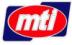 DRIVING
DRIVEN
DRIVEN
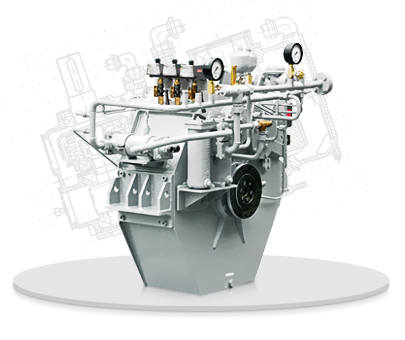 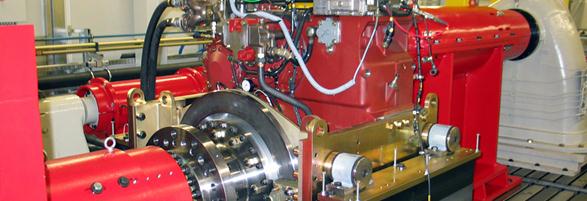 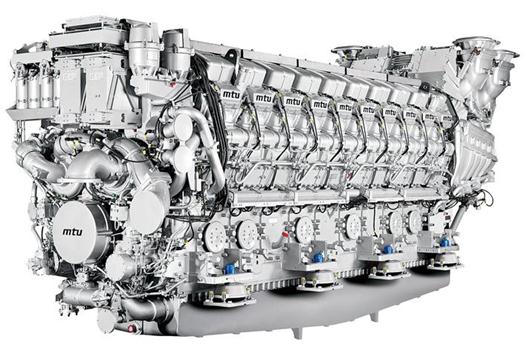 Engine
Transmission System
Propulsion Equipment
Marine Power Equipment
Mechanical Power
Rotating Equipment
Construction Equipment
Mechanical Power System
Mining Equipment
Power Generation Equipment
Power Equipment
5
[Speaker Notes: 3Q Berhad main focus is on the main component or the heart of any equipment which is the engine that provides the power]
WHAT IS REMANUFACTURING?
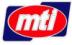 REMANUFACTURING is a process of restoring old, used or worn out asset to As-Good-As-New condition.

A REMANUFACTURED COMPONENT;
Fulfills a similar function as the original part.  
It is restored from an existing part (core) using standardized industrial processes in line with specific technical specifications. 
Is given the same warranty as a new component and is clearly identified as a remanufactured component.
6
[Speaker Notes: This definition of remanufacturing is the most commonly used and accepted by various remanufacturing focused trade associations in Europe and America]
REMANUFACTURING vs. OTHERS
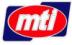 7
[Speaker Notes: Based on the definition in the previous slide, Remanufacturing is not the same as refurbish, overhaul or recondition

We have categorized the differences into 4 categories, namely Purpose, Start Point, Extend of Work and Methodology]
ENGINE SYSTEM
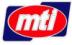 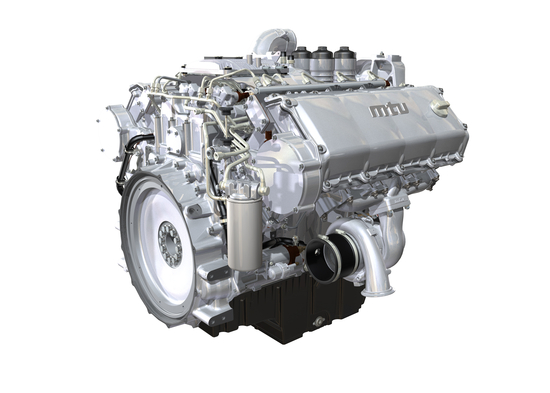 Cylinder head
Cylinder head
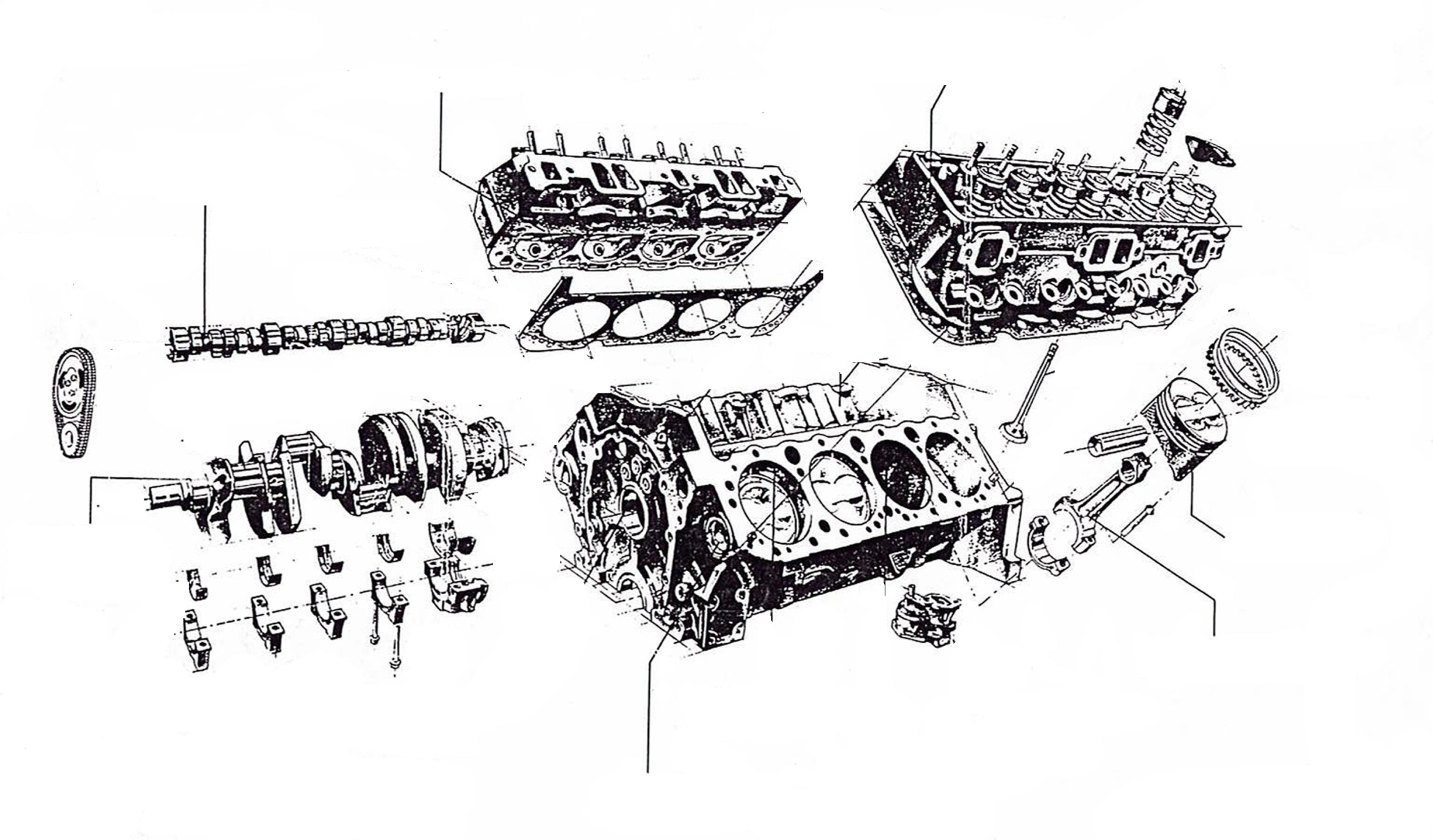 Camshaft
Crankshaft
Piston
Connecting Rod
Crankcase
8
[Speaker Notes: This is a typical configuration of a diesel engine

Remanufacturing focuses on the main components of the engine namely;

Crankcase
Crankshaft
Cylinder heads
Camshaft
Connecting rods]
MTI REMANUFACTURING PROCESS
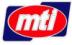 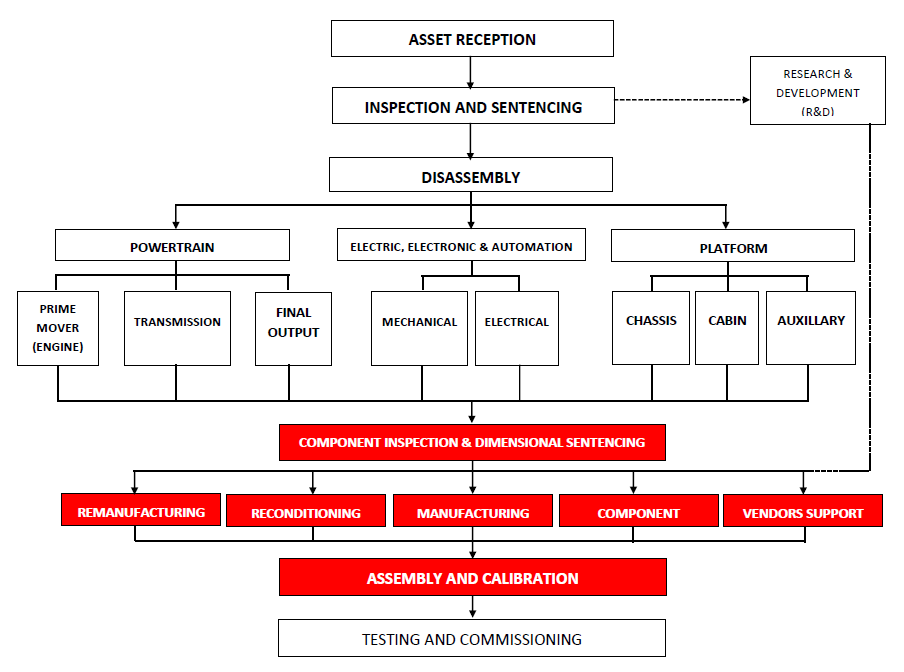 TESTING & COMMISSIONING
[Speaker Notes: This is an overview of the MTI remanufacturing process for any systems that we take in

Critical areas are higlighted in red where high techical skill and know how is required to ensure core usability is correctly identified]
SKILL AND COMPETENCY
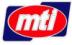 High
Remanufacturing
Refurbishment
Skill 
& Competency
Recondition
General
Low
22 October 2012
10
[Speaker Notes: The skill and competency level increases from the bottom to the top of the pyramid.

The number of players decreases from the bottom to the top of the pyramid]
MULTI SECTORS CAPABILITIES
Industrial
Industrial
Industrial
Land Transport
Land Transport
Land Transport
Land Transport
Land Transport
Marine
Marine
Marine
Marine
Marine
Marine
2011
2010
2009
2008
2007
2006
YEAR
22 October 2012
11
[Speaker Notes: MTI has increases its penetration into different market segments since 2006.  

This year, we are adding the Oil & Gas market on top of existing markets that we serve]
REMANUFACTURING FACILITY
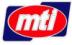 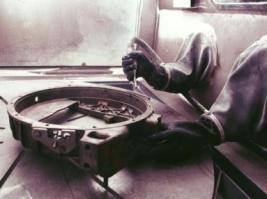 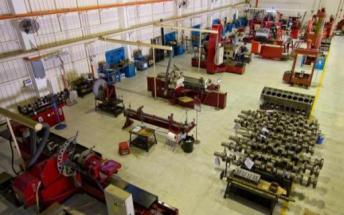 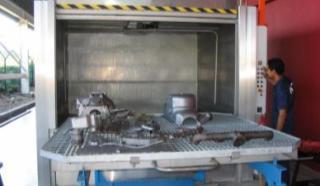 Cleaning
Soda Blasting
Precision Machining Center
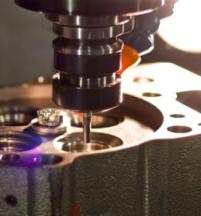 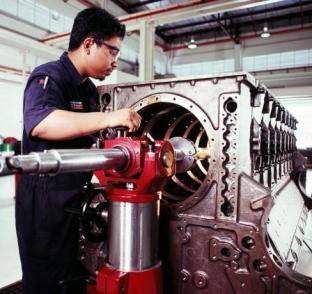 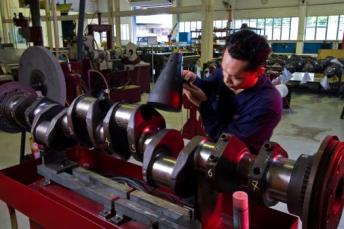 CNC Machining
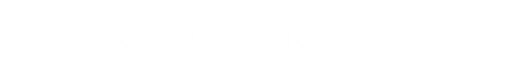 Crankcase machining
12
REMANUFACTURING FACILITY
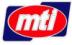 Cylinder head remanufacturing
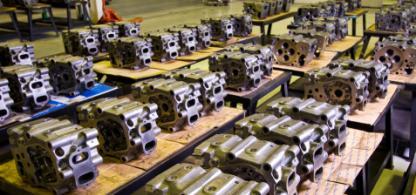 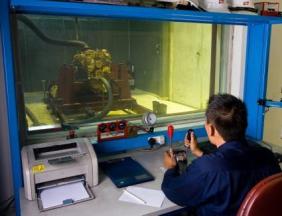 Engine Testing
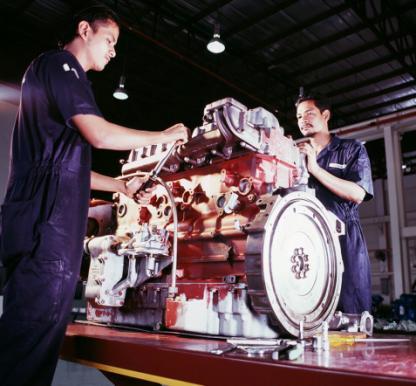 Engine assembly
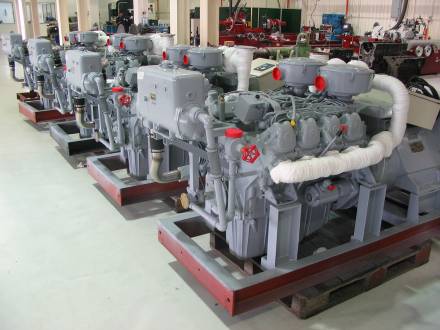 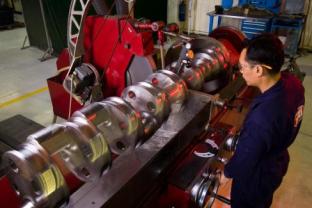 Crankshaft machining
Completed engines
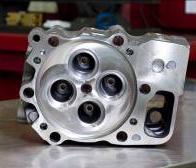 After
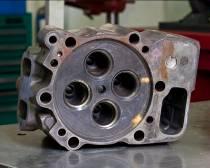 Before
REMANUFACTURING EXPERIENCE
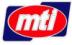 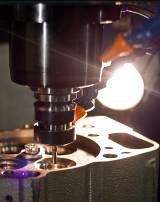 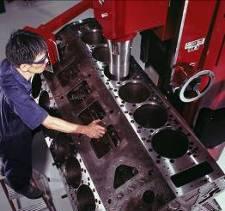 Cylinder Head Reman
Crankcase machining
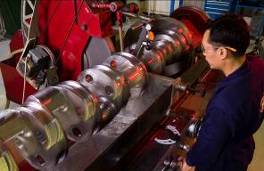 Crankshaft machining
REMANUFACTURING EXPERIENCE
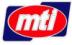 BEFORE
AFTER
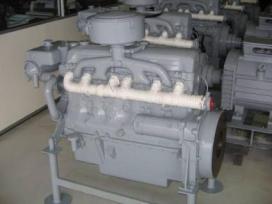 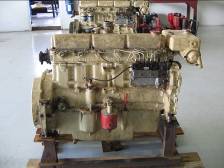 MMEA
Marine Generators
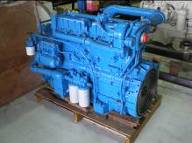 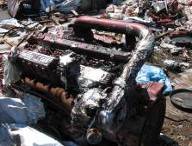 PRASARANA IVECO engines for buses
[Speaker Notes: MMEA marine generators
MTI provides the necessary remanufacturing services on MMEA marine generators to ensure their vessels are at a high operational readiness
Cost savings for MMEA as they reduce the need to purchase new generators

PRASARANA
Awarded the contract to remanufacture 146 IVECO engines for city bus application
Completed in 6 months]
REMANUFACTURING EXPERIENCE
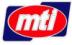 BEFORE
AFTER
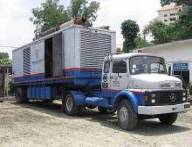 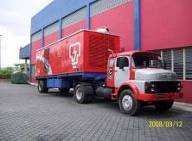 TNB 
Mobile Generator Set
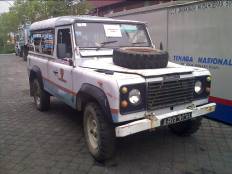 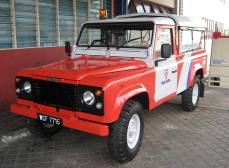 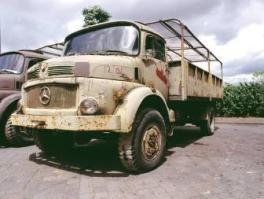 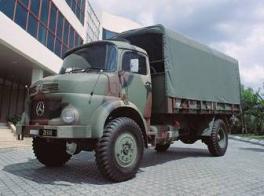 ARMY
Mercedes Benz 911
TNB
Land Rover Defender
[Speaker Notes: TNB Mobile Generator
Remanufactured over 8 mobile generators
Cost savings for TNB as they reduce the need to purchase unit
Improved their readiness as the turnaround to remanufacture the generators is faster than building a new unit (6 months vs. 1.5 years)

TNB Land Rover Defenders
Remanufactured over 12 units of Land Rover Defenders for TNB
Cost savings, 40% of the cost of new

ARMY MB911
Remanufactured 100 units for Malaysia Army
Aged over 25 years old and was non operational condition, waiting to be sold off as scrap]
REMANUFACTURING EXPERIENCE
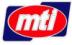 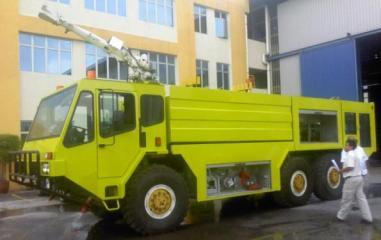 Malaysia Airports Berhad
Airport Fire Tender
Wirtgen Malaysia 
Cold Milling Machine
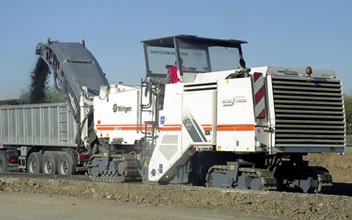 [Speaker Notes: Malaysia Airports Berhad
Refurbished over 7 airport fire tenders
Cost savings, 40% of the cost of new replacement 
Quicker turnaround time for remanufacturing (8 months vs 2 years)
Vehicles aged over 15 years]
BENEFITS OF REMANUFACTURING
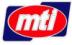 Cost savings – extend the useful life of assets & reduce the need for new purchase

Remanufacturing is a viable industry to develop Small & Medium Size Enterprises (SME) infrastructure requirements as well as extending the life of their assets

Remanufacturing as a green technology that re-uses materials and machined to OEM specifications

Remanufacturing can be applied at a component level as well as full built up equipment

Provides security of supply of parts to asset owners

Allows for high-technology maintenance companies to be able to support OEM products beyond its useful life and better manage obsolescence management

Will create jobs for the vocational communities both in mechanical and electrical engineering, enhance skill to expertise level  and hence creating a multiplier effect in the economy
18
[Speaker Notes: R]
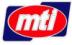 S4000 Cylinder Head & Crankcase Remanufacturing Project
Brief On Remanufacturing Scope Of Work
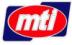 A 26 step Remanufacturing process (compared to 4 steps in overhaul)
Return a used cylinder head to zero hours with a warranty to match
Over 3,000 units produced with zero defects in the field
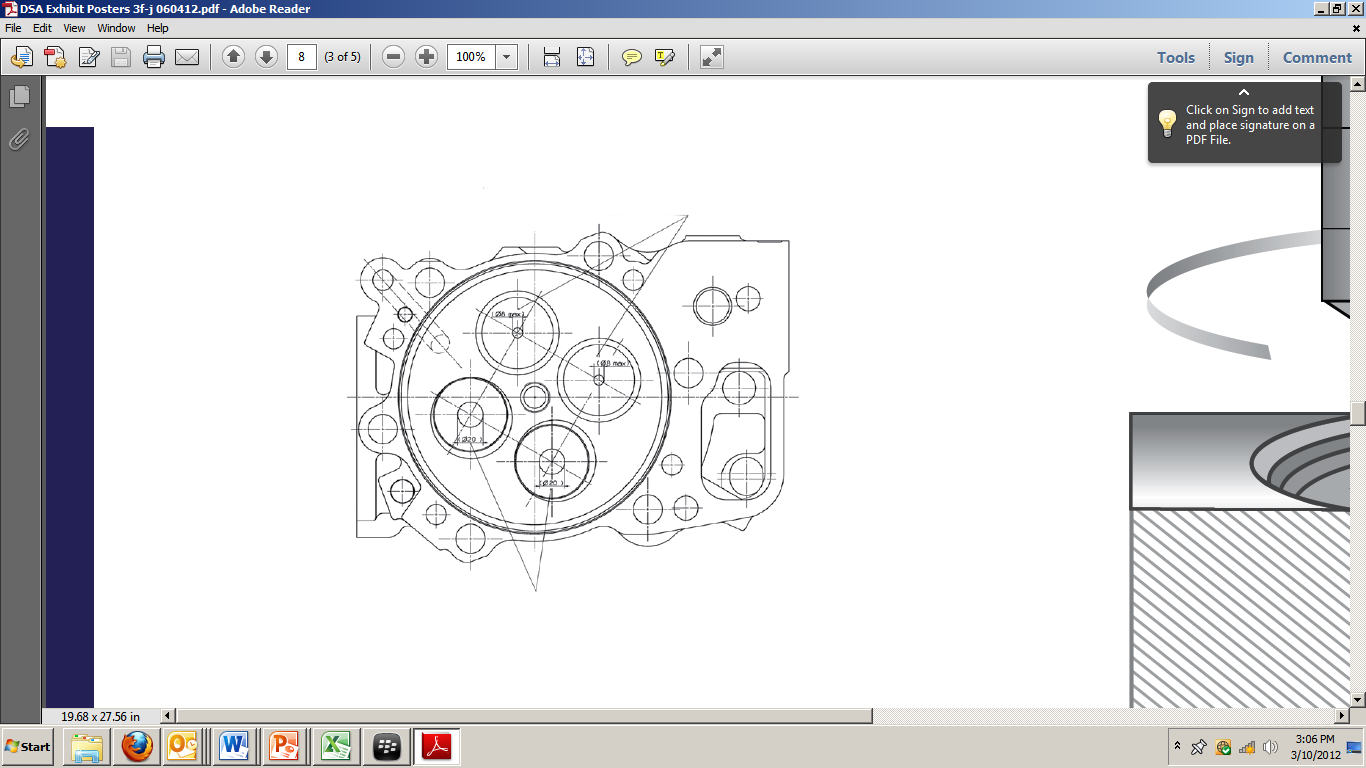 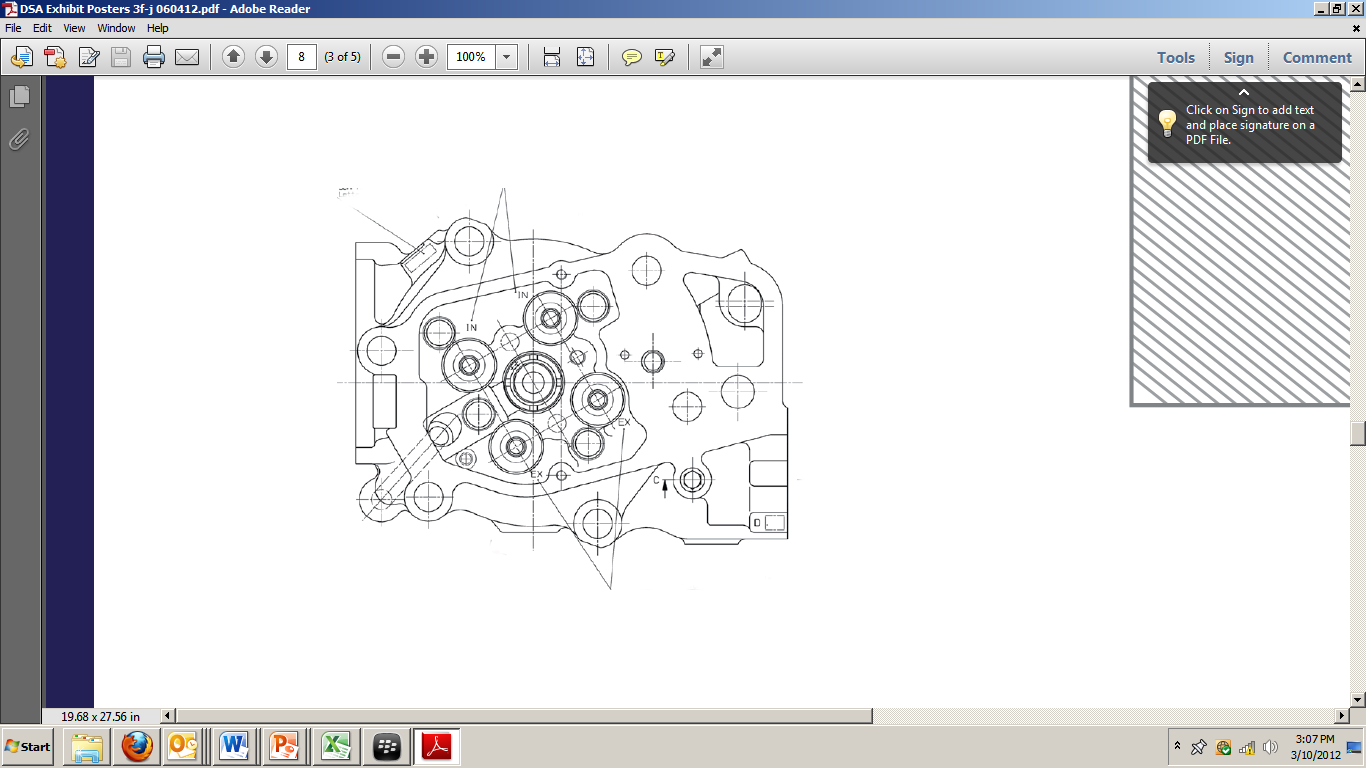 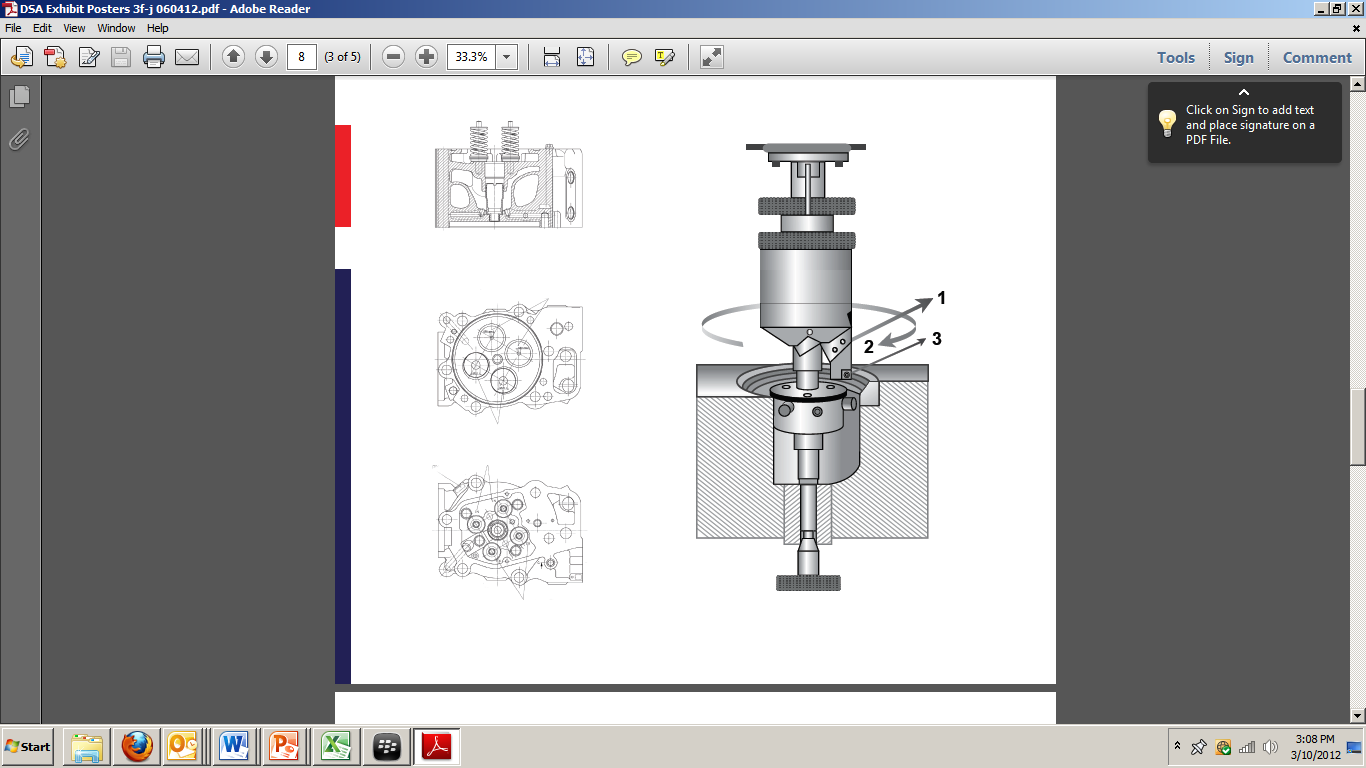 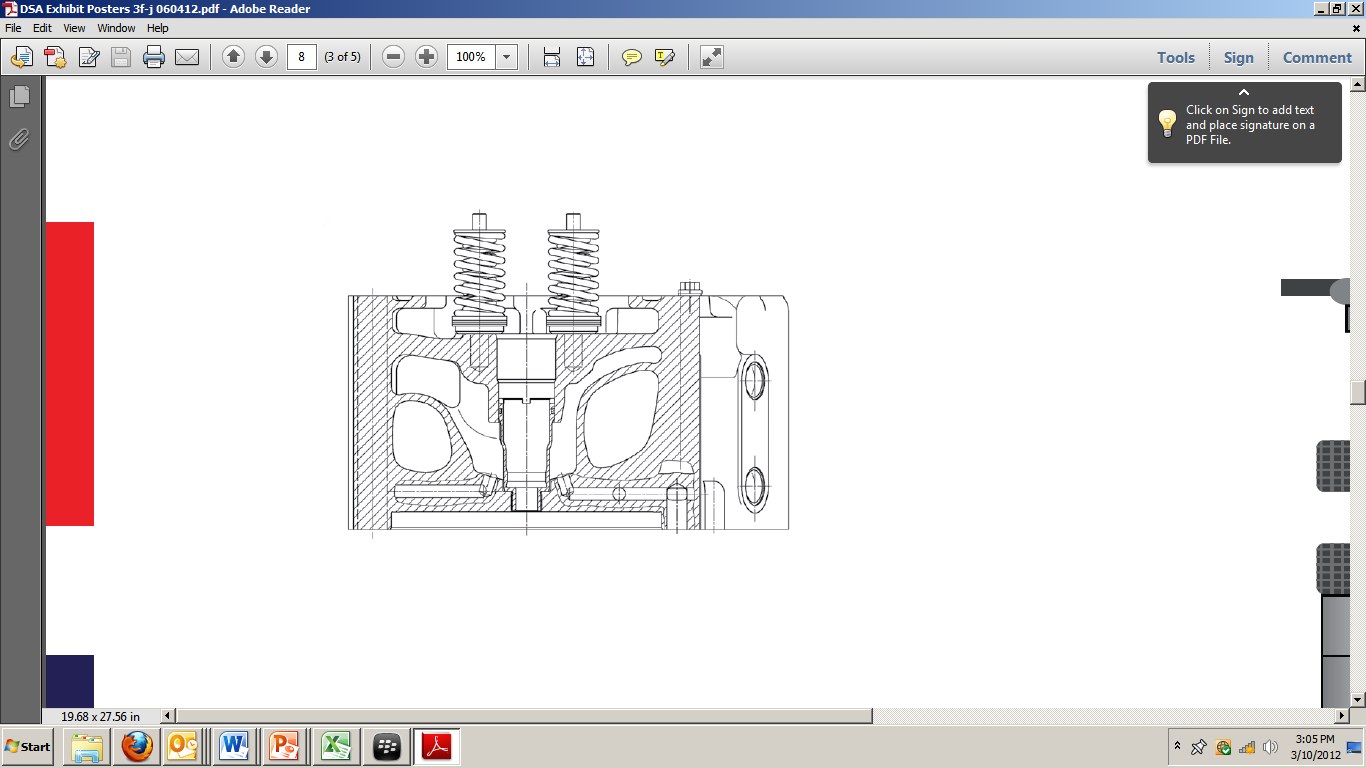 20
S4000 Cylinder Head Valve Seat
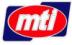 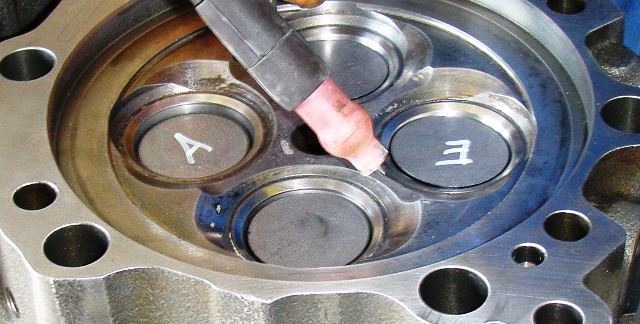 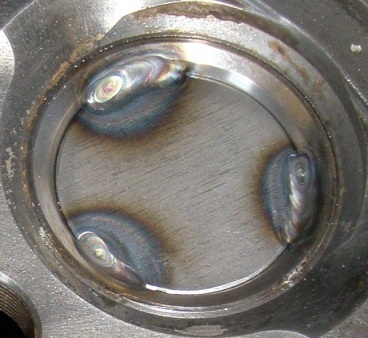 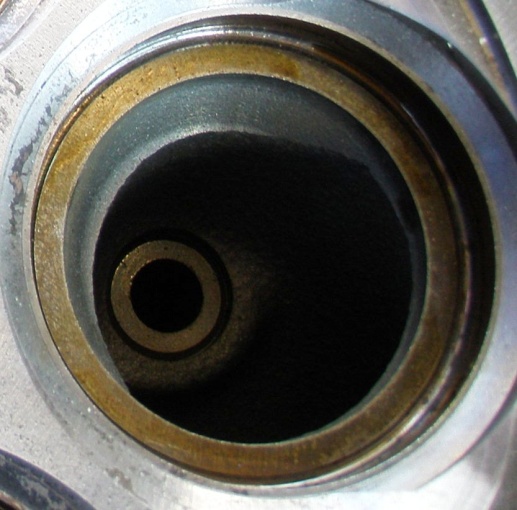 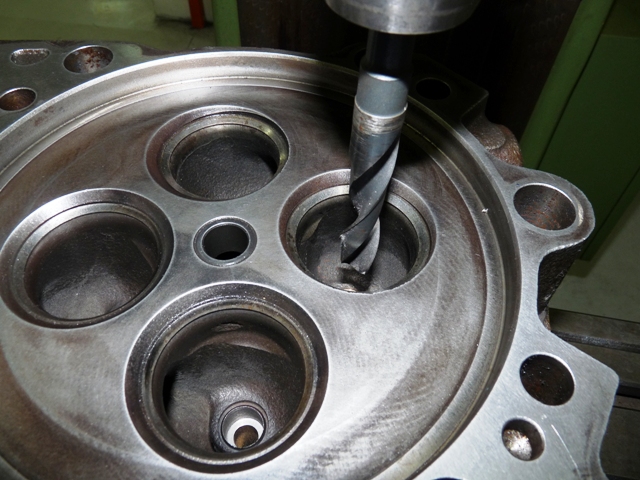 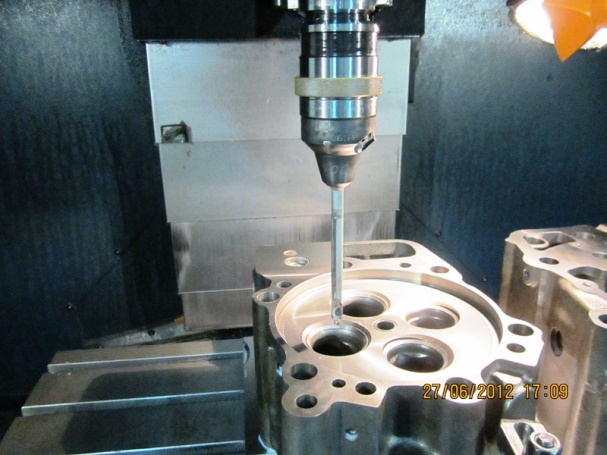 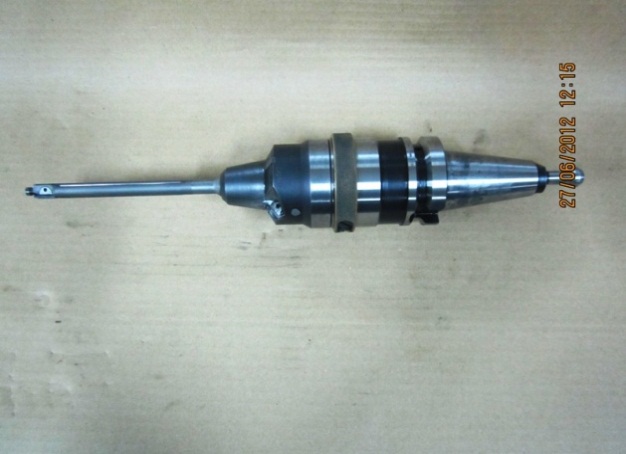 22 October 2012
21
S4000 Crankcase Remanufacturing
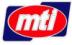 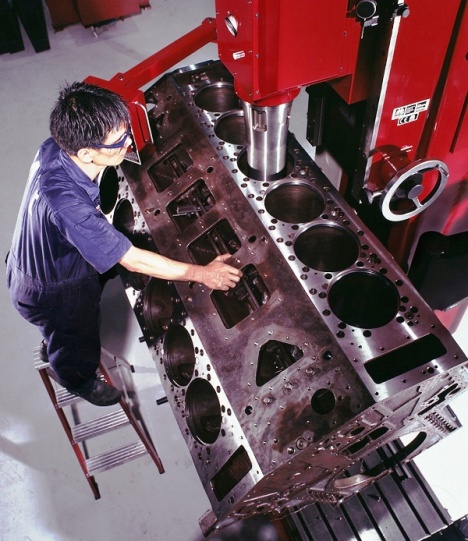 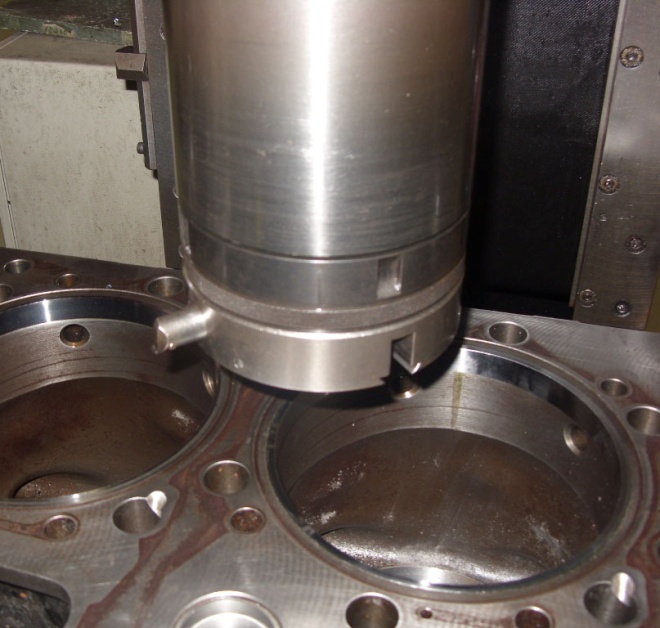 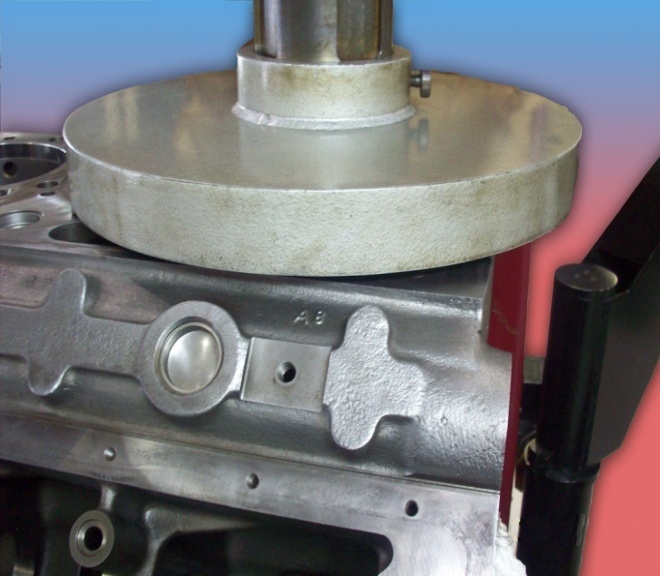 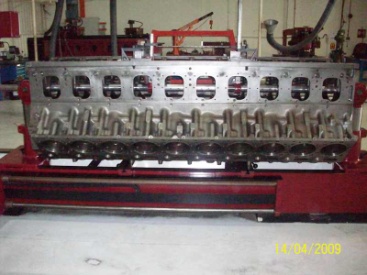 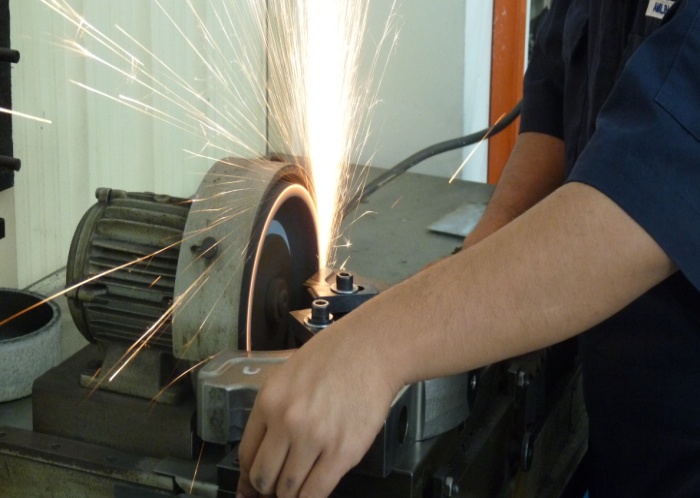 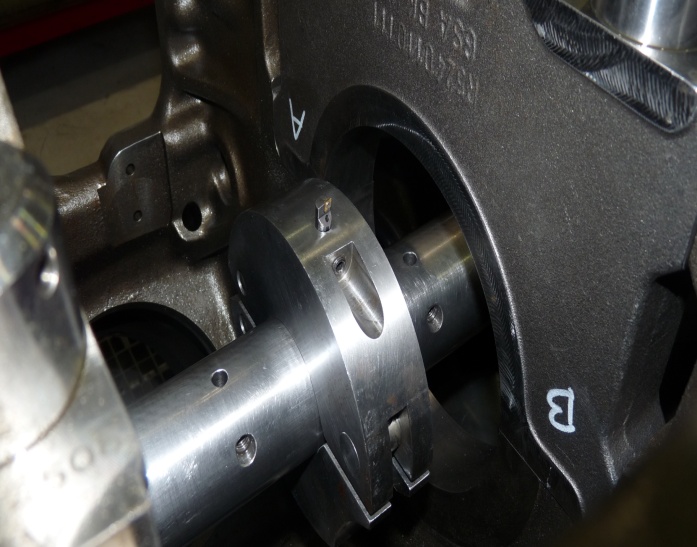 22 October 2012
22
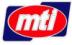 Evolution of the S4000 Cylinder Head Remanufacturing Machining Process
2009
2009
2010
2011
Valve seat machine
Hand tool
Special tools
Factory tools
Limited capability in cutting valve seat
Factory standard machine for repair
Cutting of valve seat and guide simultaneously by using conventional reamer
State of the art tool in accordance to factory standard.
Utilizing different holder and cooling system
Critical tolerance:  i.  Valve seat angle 0-30min tolerance
		  ii. Valve seat round out max 0.04mm
[Speaker Notes: We have progressively developed the remanufacturing process for the S4000 cylinder head remanufacturing.

Improving both the quality and also capacity over the last 4 years.

Capacity from 50 units per month in 2009 to 150 units per month in 2011, with no major capital investment]
CHALLENGES
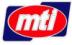 Local technical skill 
Certification by independent body
Market acceptance for remanufactured goods
Design for remanufacturing products
Reverse logistics – core collection
Core usability for remanufacturing
22 October 2012
24
[Speaker Notes: There is insufficient local technical skill and expertise on our area of business as remanufacturing demand a higher technical skill and knowledge

There is a need for an independent certification body that could certify the quality or remanufactured products in Malaysia or internationally

As remanufacturing is still new in Malaysia, the market acceptance is still low but it is slowing changing.  Certification from an independent body will certainly help in increasing market acceptance

Not all products can be remanufactured as some are not designed to be.  Adding remanufacturing requirements at the product design stage will help increases the volume of remanufacturing 

Core collection is still in its infancy in Malaysia.  The mechanism that involves all stakeholders needs ot be established.  This included asset owners, core collectors, logistic provider and remanufacturers

With products not designed for remanufacturing, core usability is reduced.  As an example, only 40% of cores for the cylinder head remanufacturing that we do passes the incoming inspection and can go though the remanufacturing process]
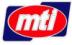 Q & A
25